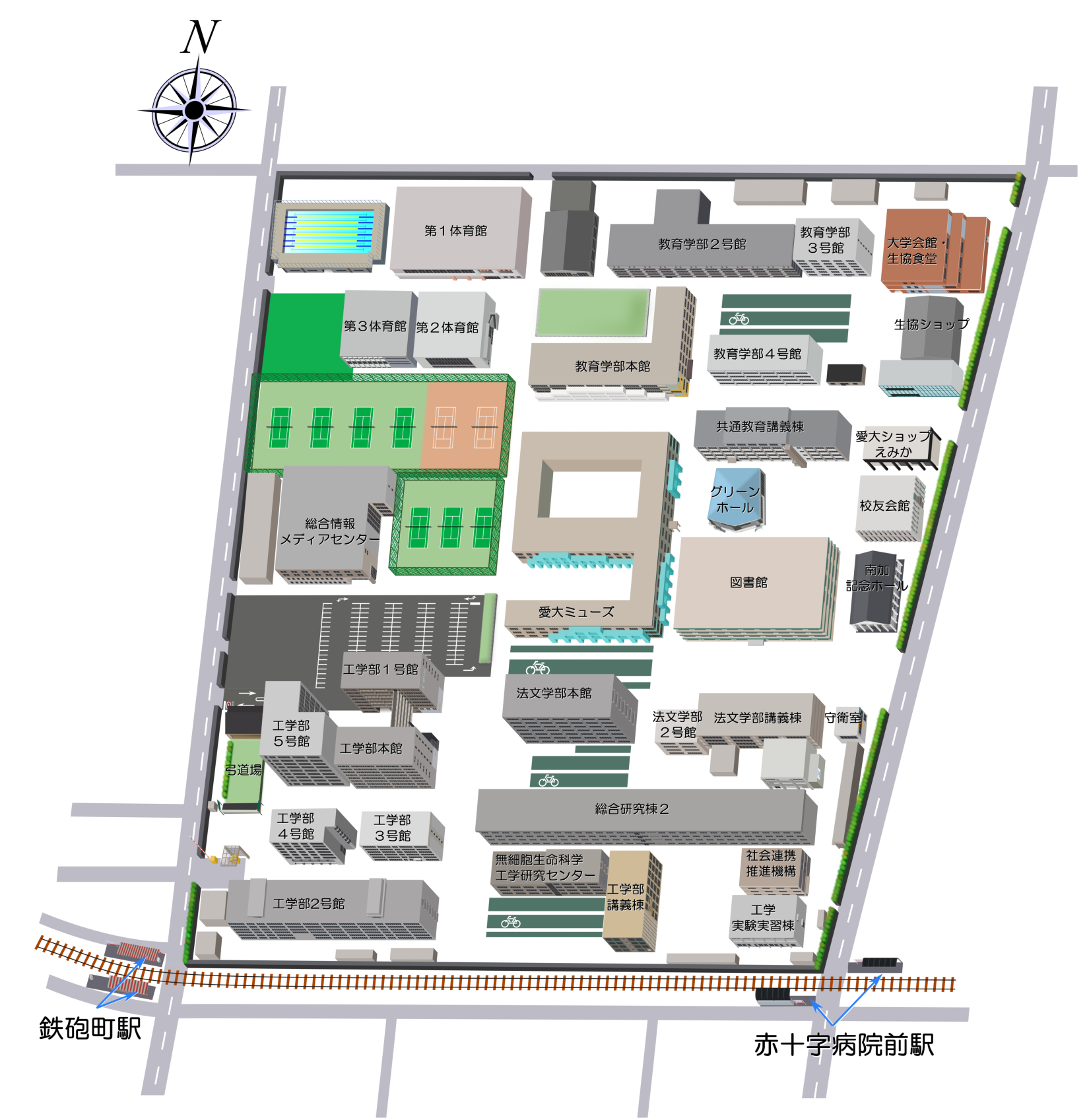 ２Ｆ　総会、講演会会場
１Ｆ　懇親会会場
校友会館
南加
記念ホール
図書館
正門
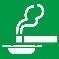 Ｐ